1° trimestre 2021
Lição 10
De acordo com o Texto-Chave, em que região  aconteceu o primeiro milagre de Jesus?
Na Palestina
Na Galileia
Na Judeia
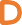 Na Mesopotâmia
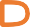 Quantos potes Jesus mandou que os servos  enchessem com água?
3
5
4
6
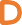 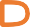 Quanto tempo depois do chamado dos  discípulos aconteceu o primeiro milagre?
Três dias
Duas semanas
Um mês
Uma semana
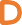 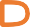 Quem contou aos convidados que Jesus havia  transformado a água em vinho?
Os servos
Maria
Os noivos
Os discípulos
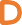 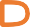 O que Jesus disse aos fariseus que se
incomodavam com Sua popularidade?
Deviam crer pelo menos por  causa dos milagres
Eles deviam deixá-Lo em paz
Não havia nada impossível para
Deus
Os incrédulos não veriam o reino de  Deus
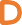 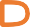 Na seção Flash, a alegria no casamento  contrasta com que experiência vivida por  Jesus?
A triste volta a Nazaré
A constante luta para provar quem Ele era
A decepção com os discípulos
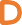 A tentação no deserto
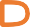 Que desejo estava no coração de Maria por  ocasião do casamento de seus parentes?
Que Jesus permanecesse em casa por
alguns dias
Que os discípulos aprendessem com  Jesus
Que sua família aceitasse Jesus
como o Messias
Que Jesus provasse ser o Honrado de  Deus
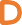 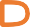 O que o encarregado da festa achou da  bebida que os servos lhe trouxeram?
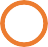 Estava levemente adocicada
Era superior à primeira
Tão boa que ele nem notou a
diferença
Os convidados já estavam
bêbados mesmo...
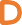 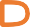 Por que sabemos que o vinho do milagre era o
suco de uva integral, sem álcool?
Porque não deu tempo da  fruta fermentar
Os judeus não consumiam  bebida alcoólica
Os noivos mereciam o melhor
Jesus não contradisse Seu próprio
ensinamento
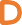 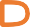 O que aconteceu quando a notícia do milagre  chegou a Jerusalém?
Os sacerdotes pesquisaram as  profecias da vinda de Cristo
As multidões começaram a  seguir o novo Mestre
Os soldados romanos ficaram
preocupados
Os fariseus quiseram conhecer
Jesus
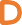 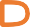